LECȚIE  INTERACTIVĂMODUL II: INSTALAȚII INTERIOARE DE ALIMENTARE CU APĂ
Domeniul de pregătire
profesională: 
CONSTRUCȚII, INSTALAȚII
ȘI  LUCRĂRI  PUBLICE
 Calificarea profesională : 
INSTALATOR  INSTALAȚII 
TEHNICO-SANITARE  ȘI  DE
GAZE
 clasa a XI-a 
ÎNVĂȚĂMÂNT  PROFESIONAL
Elaborat și concepţie grafică: profesor  inginer HEREȘANU GEORGETA FELICIA
   LICEUL  TEHNOLOGIC
   ” CĂPITAN  NICOLAE PLEȘOIANU “ -RÂMNICU VÂLCEA
Indicaţii de utilizare a prezentării lecției (pentru elevi): 
   Vizionarea și realizarea interativă a lecției se face respectând următorii pași:
1. Salvați prezentarea aceasta pe CD,stick,laptop sau telefon,cu extensia PPT (power point), utilizând opţiunea SAVE AS.
 2.Pentru derularea paginilor (slide-urilor) dați click pe butonul din meniul de jos-dreapta  al barei ecranului,așa cum se arată în figura 1 (pentru laptop) sau în figura 2 (pentru telefon)
       figura 1(pentru laptop)                            figura 2 (pentru telefon)


                                                                                                                           figura 3



 3. Urmariți și acționați conform instrucțiunilor casetei din partea de jos a paginii.
4. Pentru  trecerea la urmatoarea pagina utilizați cursorul cu săgeată sau așteptati
derularea inițială .
 5. Pentru închiderea prezentării,dați click  în partea stângă a slide-ului pe butonul 
 END SHOW(figura3), sau din meniul FILE alegeţi CLOSE sau - Click cu mouse-ul pe
 butonul cu X din dreapta sus a ferestrei prezentării, sau - CTRL + F4. 

 6. Nu faceți modificări pe pagini.Dacă aţi făcut modificări,la închiderea prezentării POWER POINT  întreabă dacă doriţi să le salvaţi. Atunci apăsaţi (click): NO pentru a închide fişierul fără a salva ultimele modificări.
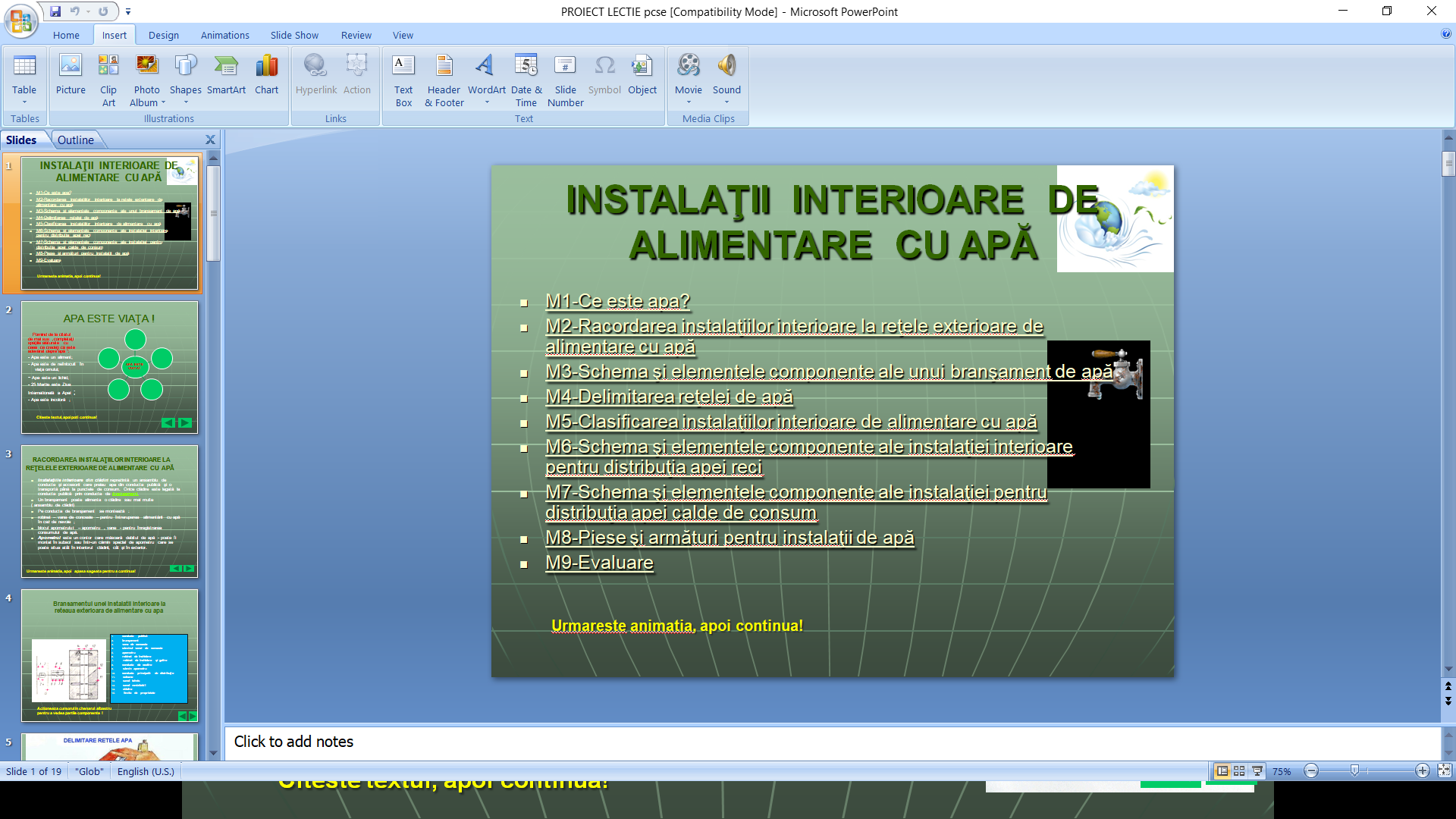 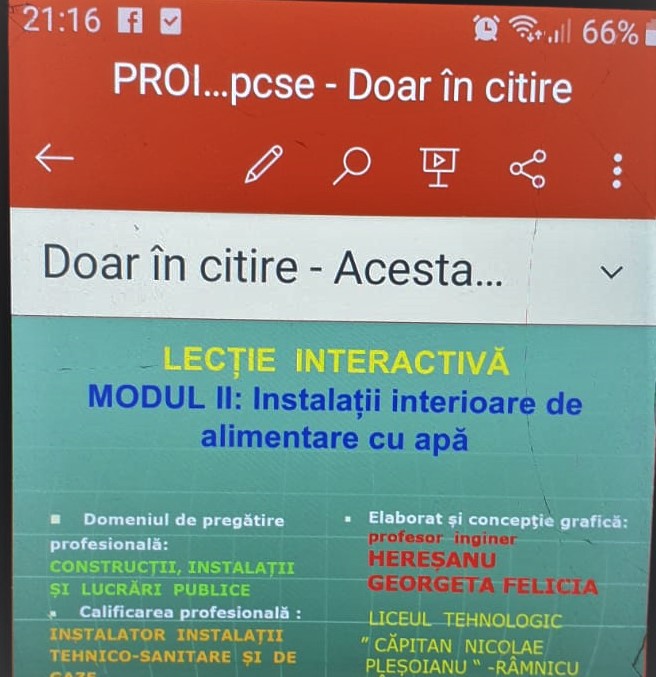 SLIDE   SHOW
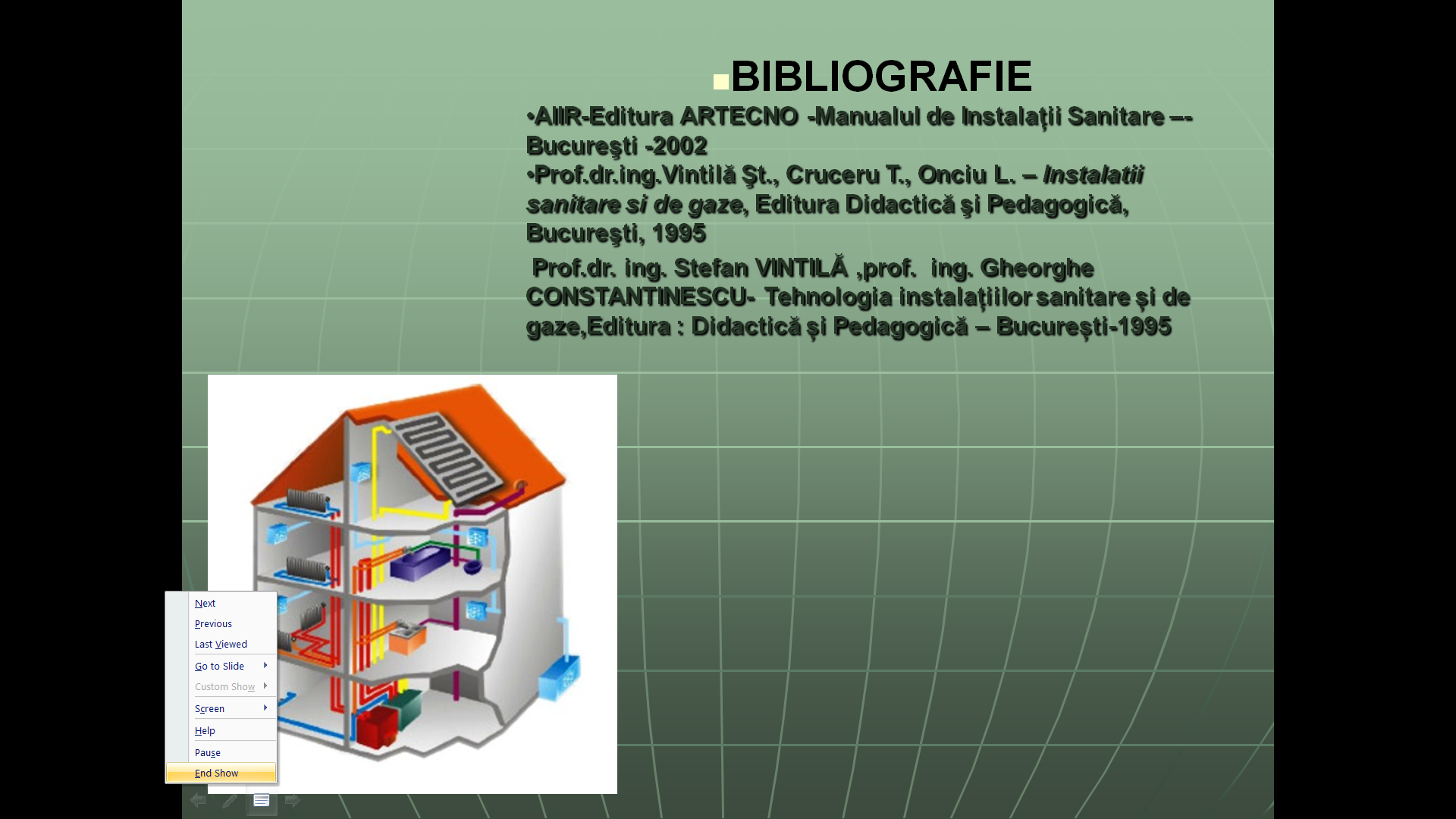 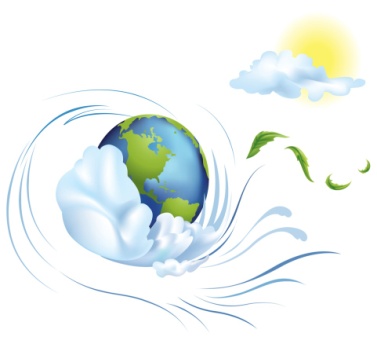 INSTALAŢII  INTERIOARE  DE  ALIMENTARE  CU APĂ
SUMAR- MOMENTELE   LECȚIEI 
M1-Ce este apa?
M2-Racordarea instalaţiilor interioare la reţele exterioare de alimentare cu apă
M3-Schema şi elementele componente ale unui branşament de apă
M4-Delimitarea reţelei de apă
M5-Clasificarea instalaţiilor interioare de alimentare cu apă
M6-Schema şi elementele componente ale instalaţiei interioare pentru distribuţia apei reci
M7-Schema şi elementele componente ale instalaţiei pentru distribuţia apei calde de consum
M8-Piese şi armături pentru instalaţii de apă
M9-FIȘĂ DE LUCRU (evaluare)
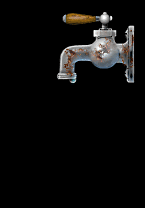 Urmărește animația, apoi continuă!
APA ESTE VIAŢA !
Pornind de la citatul
de mai sus, completaţi
spaţiile alăturate   cu 
ceea  ce credeţi că este
adevărat  despre “apă “:
a)- Apa este un aliment;
b)- Apa este de neînlocuit în viaţa omului;
c)- Apa este un lichid;
d)- 25 Martie este Ziua
Internațională a Apei ;
e)- Apa este incoloră ;
f) - Apa curge
Citește textul,dă click pe obiectele cu cercuri, completează spațiile și apoi poți continua!
RACORDAREA INSTALAŢIILOR INTERIOARE LA REŢELELE EXTERIOARE DE ALIMENTARE  CU  APĂ
Instalaţiile interioare din clădiri reprezintă un ansamblu de conducte şi accesorii care preiau apa din conducta publică şi o transportă până la punctele de consum. Orice clădire este legată la conducta publică prin conducta de branşament.
Un branşament poate alimenta o clădire sau mai multe 
( ansamblu de clădiri) 
Pe conducta de branşament se montează : 
		- robinet – vana de concesie – pentru întreruperea alimentării cu apă în caz de nevoie ;
		-blocul apometrului – apometru , vane  - pentru înregistrarea consumului de apă.
Apometrul este un contor care măsoară debitul de apă - poate fi montat în subsol sau într-un cămin special de apometru care se poate situa atât în interiorul clădirii, cât şi în exterior.
Urmărește animația, apoi  apasă săgeata pentru a continua!
Branșamentul unei instalații interioare la rețeaua exterioara de alimentare cu apă (elemente componente și schema de reprezentare)
conducta publică    
 branşament    
 vana de  concesie  
 căminul vanei de  concesie       
 apometru
 robinet de închidere   
 robinet de închidere şi golire   
 conducta de ocolire   
 cămin apometru 
 conducta principală de  distribuţie        
 coloane  
 canal tehnic    
 canal nevizitabil    
 clădire       
  limita  de  proprietate
Acționează cursorul în chenarul albastru pentru a urmări pe schemă părțile componente !
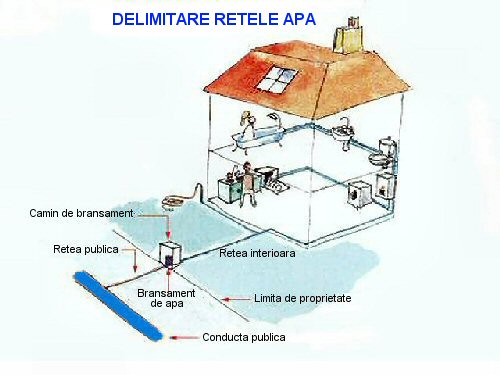 Urmărește animația, apoi continuă!
CLASIFICAREA  INSTALAŢIILOR  INTERIOARE DE  ALIMENTARE  CU APĂ
Instalațiile interioare  sunt alcătuite din – conducte, armături, aparate, utilaje , pentru transportul distribuţia apei de la branşament, conducta publică, sursa proprie de apă, până la ultimul punct de consum . 
       	a) După presiunea de serviciu , disponibilă a apei în punctul de racord :
Instalații interioare racordate direct la conducta publică, sursa proprie 
Instalații interioare racordate indirect la conducta publică
	b) După scopul folosirii apei :
Instalații interioare de alimentare apă rece și   apă caldă pentru consum menajer ,
Instalații interioare de alimentare cu apă rece pentru stingerea incendiilor,
Instalații interioare de alimentare  cu apă industrială .
      	c) După numărul rețelelor de distribuție :
cu o rețea pentru toate consumurile ,
rețele separate pentru fiecare categorie de consum ,
rețele comune pentru anumite consumuri ( menajer și incendiu ) .
      	d) După poziția de montaj a conductei principale de distributie :
cu distribuție superioară
cu distribuție inferioară 
cu distribuție mixtă .
		e) După forma rețelei de distribuție :
rețea ramificată 
rețea inelară 
rețea mixtă .
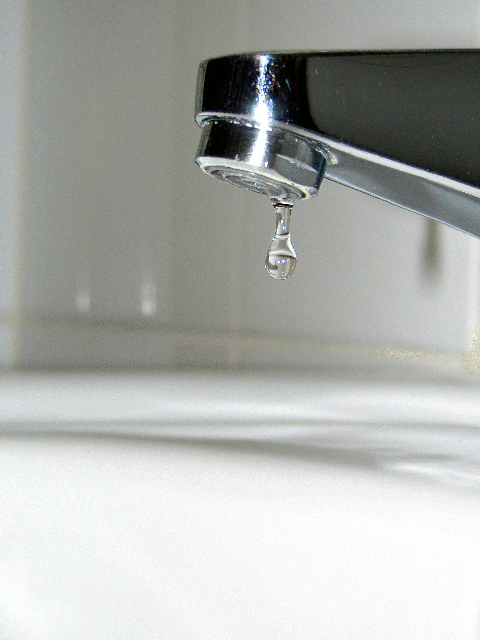 Citește textul cu atenție  apoi continuă!
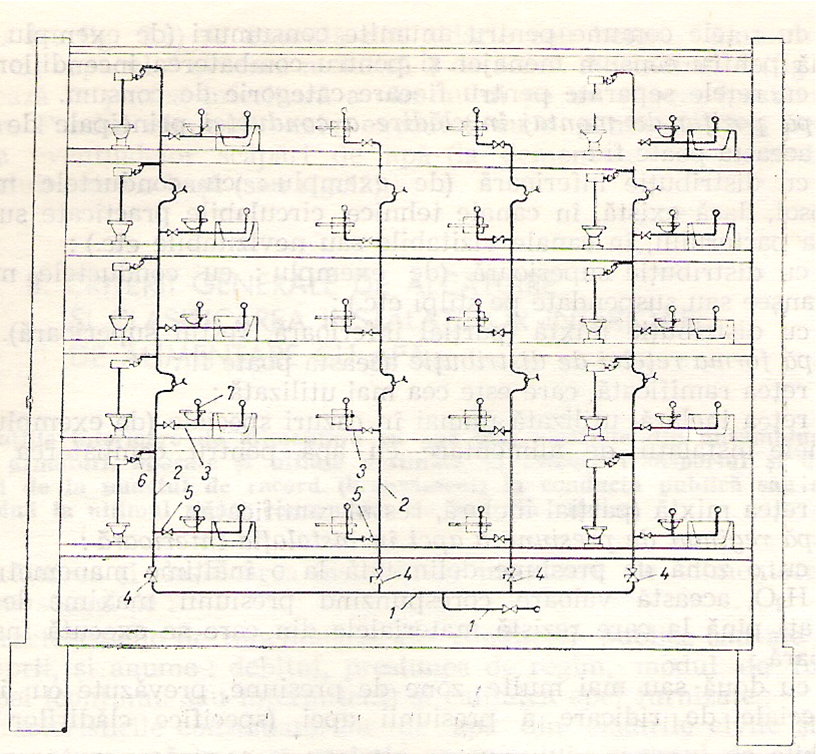 Instalația interioară pentru 
distribuția apei reci în scopuri menajere
conducta principală de distribuție
coloana
conducta de legătura la punctele de consum ale apei 
robinet de închidere și golire
robinet cu ventil drept
robinet cu plutitor pentru alimentarea cu apă a rezervorului de spălare a closetului 
racord la bateria amestecătoare
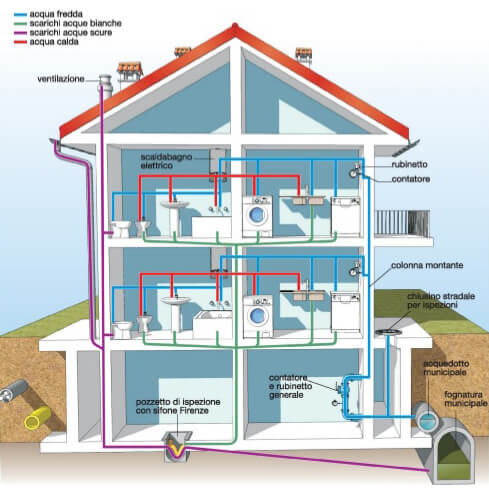 Acționează cursorul pe imagine pentru a urmări în caseta alăturată, poziția fiecărui element component!
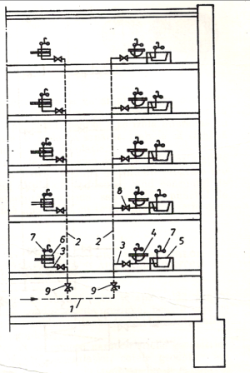 Instalaţie  pentru distribuţia 
apei calde de consum
conducta principală de distribuţie
coloana
conducta de legatură
lavoar
cada de baie
spalător simplu de bucătărie
baterie amestecatoare
robinet de închidere
robinet de închidere cu descărcare (golire)
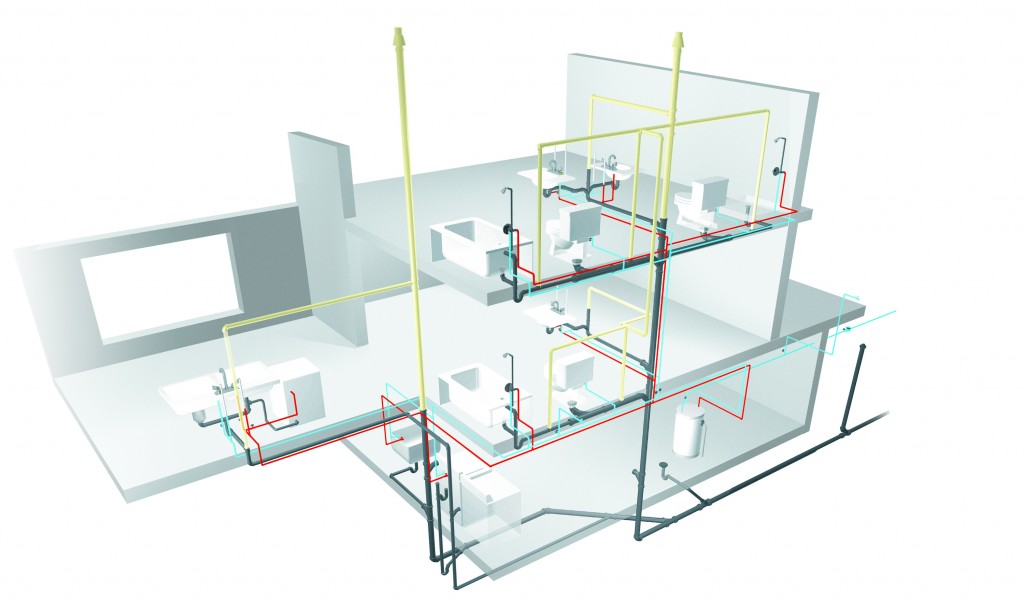 Acționează cursorul pe imagine pentru a urmări în caseta alăturată, poziția fiecărui element component!
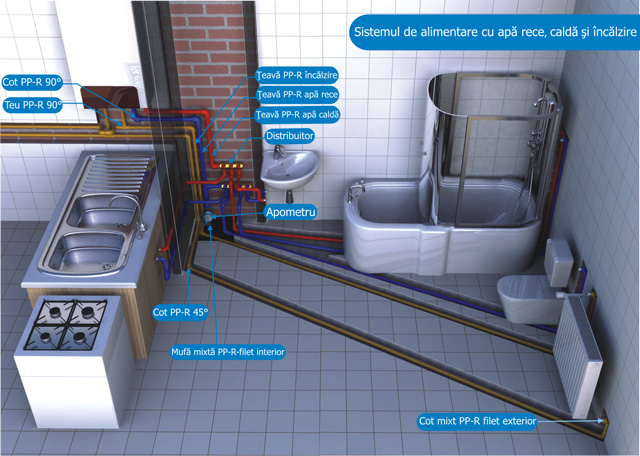 Acționează cursorul pe butonul cu săgeată din dreapta pentru a continua!
Piese  și accesorii  utilizate în instalaţiile  de apă
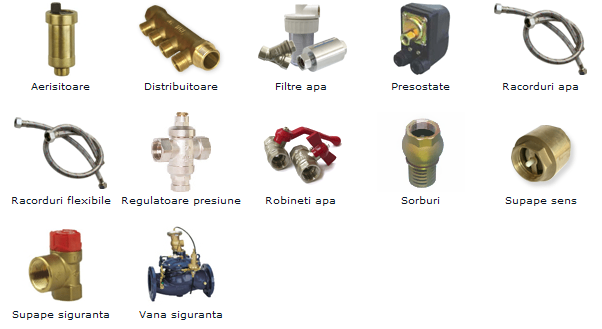 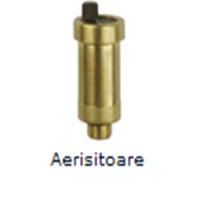 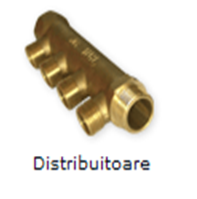 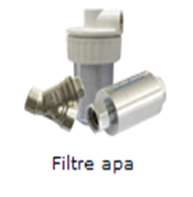 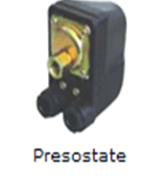 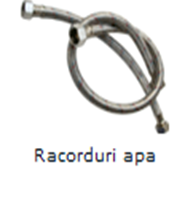 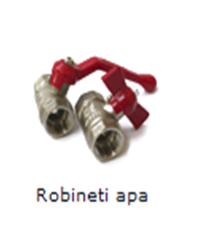 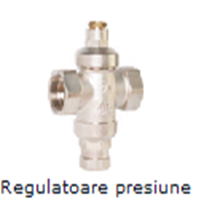 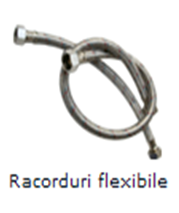 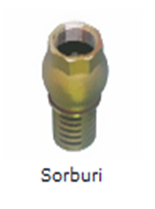 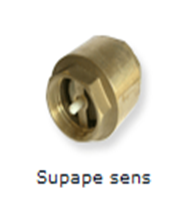 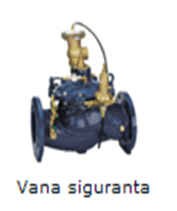 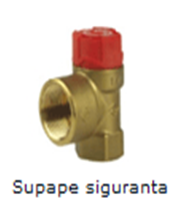 Urmărește animația, apoi continua!
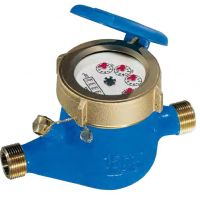 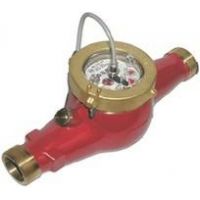 Contoare   apă
Apometru multijet cu cadran uscat GMDX 3/4" AR
Contor apa calda MTWI 15 cu cadran uscat si releu REED
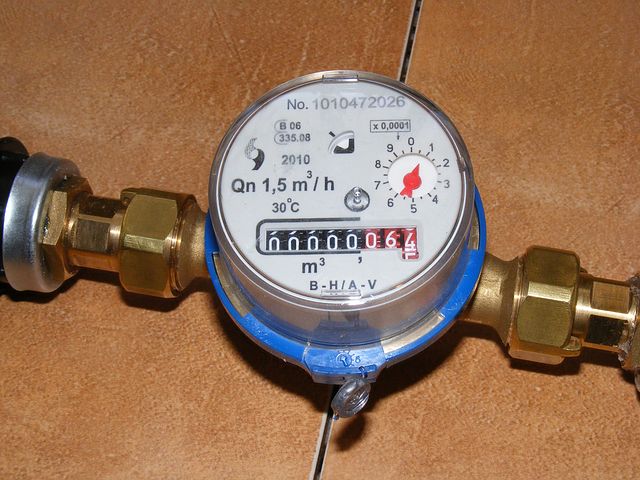 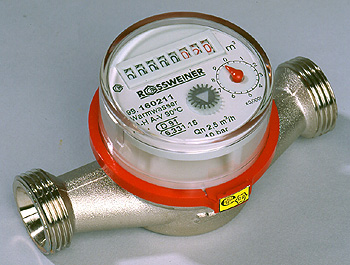 Apometru  apă rece
Apometru  apă caldă
Urmărește animația, apoi continuă!
Armături pentru instalaţii de alimentare cu  apă
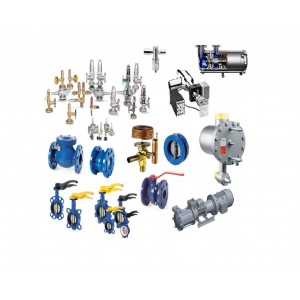 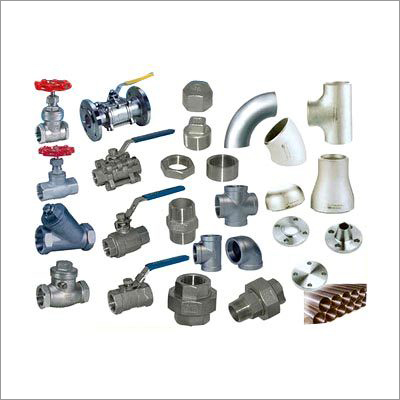 Urmărește animația, apoi continuă!
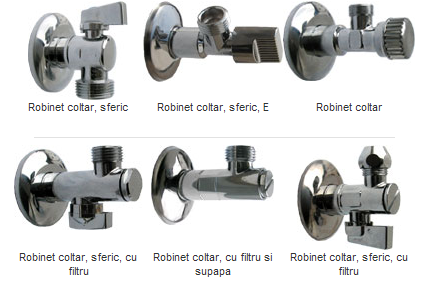 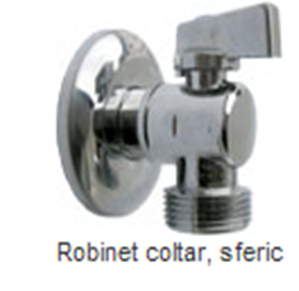 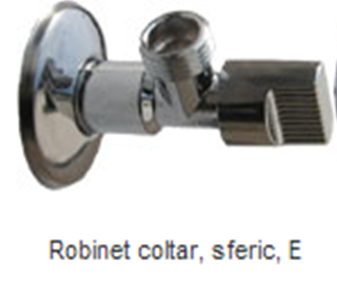 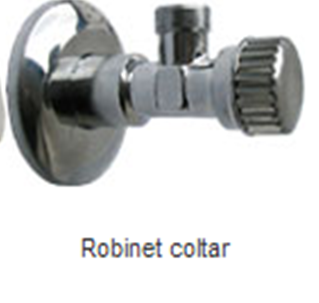 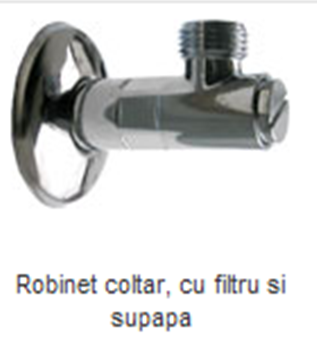 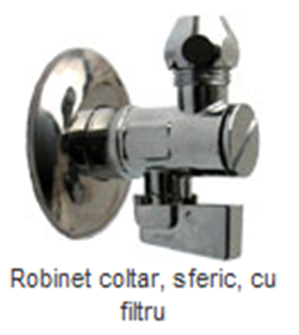 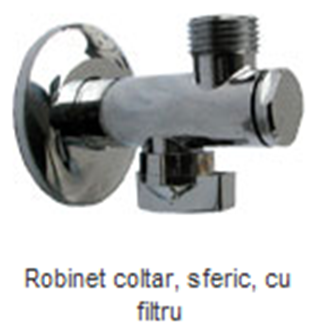 Urmărește animația, apoi continuă!
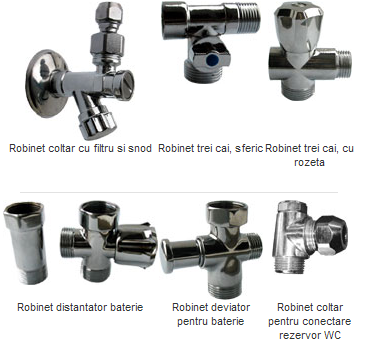 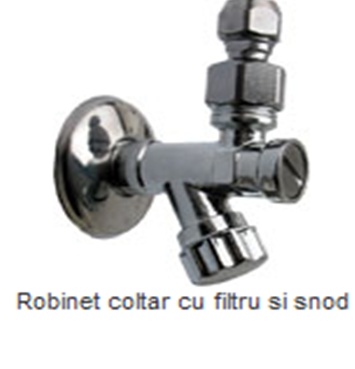 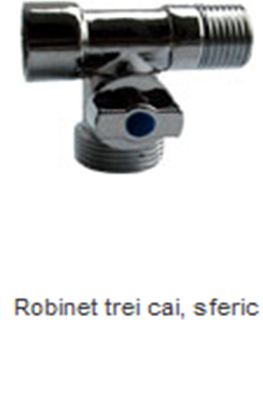 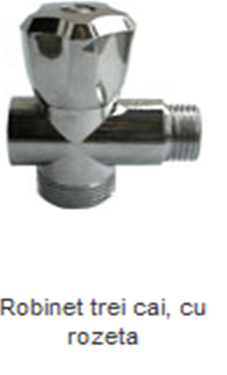 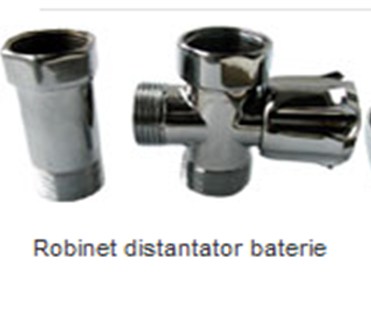 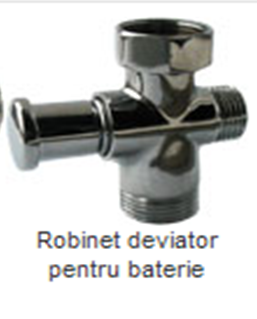 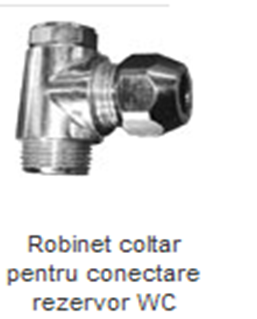 Urmărește animația, apoi continuă!
TRASEUL  CONDUCTELOR  ÎNTR-O   INSTALAȚIE SANITARĂ
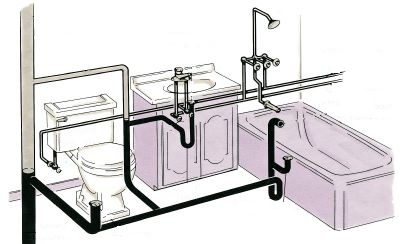 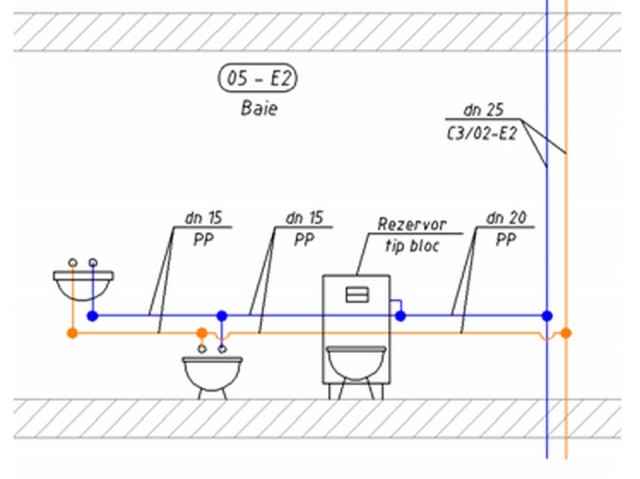 Urmărește animația, apoi continuă!
FIȘĂ  DE  LUCRU
Priviţi imaginea de mai jos şi acţionaţi cursorul pe varianta de răspuns pe care o consideraţi corectă!
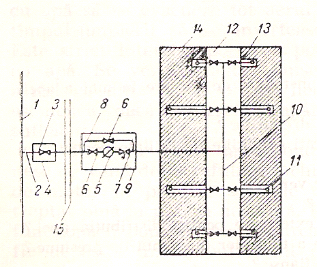 1.Elementul numerotat cu numărul 2 reprezintă:
a) canal tehnic
b) branşament
C) apometru
4.Apometrul este reprezentat cu numărul:
a) - 8
b)  -5
c)  -9
2.Elementul numerotat cu numărul 14 reprezintă:
a) clădire 
b) canal nevizitabil    
c) limita  de  proprietate
3.Conducta principală de distribuţie este reprezentată de numărul:
a) - 10
b) -12    
c) -14
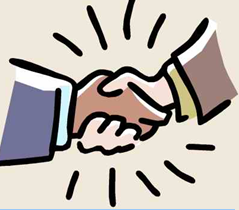 FELICITĂRI,Ai RĂSPUNS CORECT !
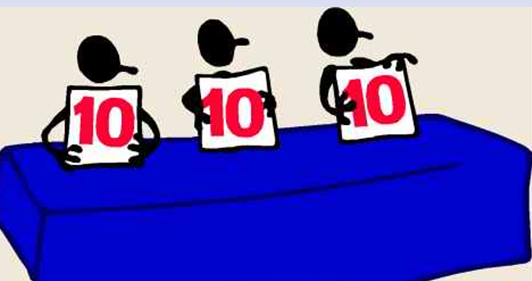 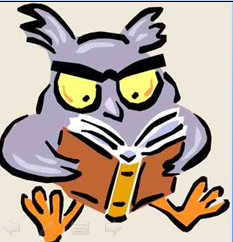 Ai RĂSPUNS GREȘIT !
ÎNCERCĂ DIN NOU!
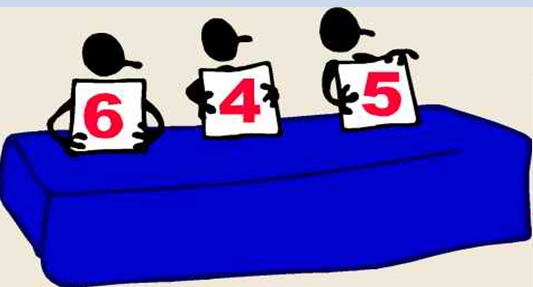 PENTRU VERIFICAREA RĂSPUNSURILOR  TALE !
Branșamentul unei instalații interioare la rețeaua exterioară de alimentare cu apă
conducta publică    
 branşament    
 vana de  concesie  
 căminul vanei de  concesie       
 apometru
 robinet de închidere   
 robinet de închidere şi golire   
 conducta de ocolire   
 cămin apometru 
 conducta principală de  distribuţie        
 coloane  
 canal tehnic    
 canal nevizitabil    
 clădire       
  limita  de  proprietate
Acționează cursorul în chenarul albastru pentru a vedea răspunsurile corecte.
BIBLIOGRAFIE
AIIR-Editura ARTECNO -Manualul de Instalații Sanitare –-Bucureşti -2002
Prof.dr.ing.Vintilă Şt., Cruceru T., Onciu L. – Instalatii sanitare si de gaze, Editura Didactică şi Pedagogică, Bucureşti, 1995
 -Prof.dr. ing. Stefan VINTILĂ ,prof.  ing. Gheorghe  CONSTANTINESCU- Tehnologia instalațiilor sanitare și de gaze,Editura : Didactică și Pedagogică – București-1995
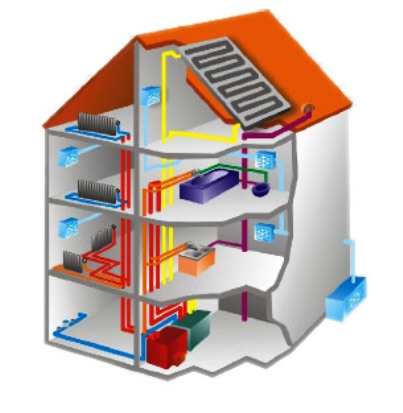